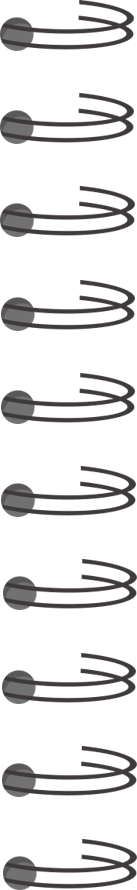 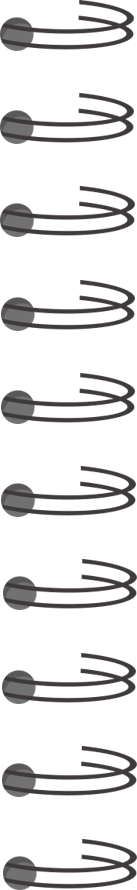 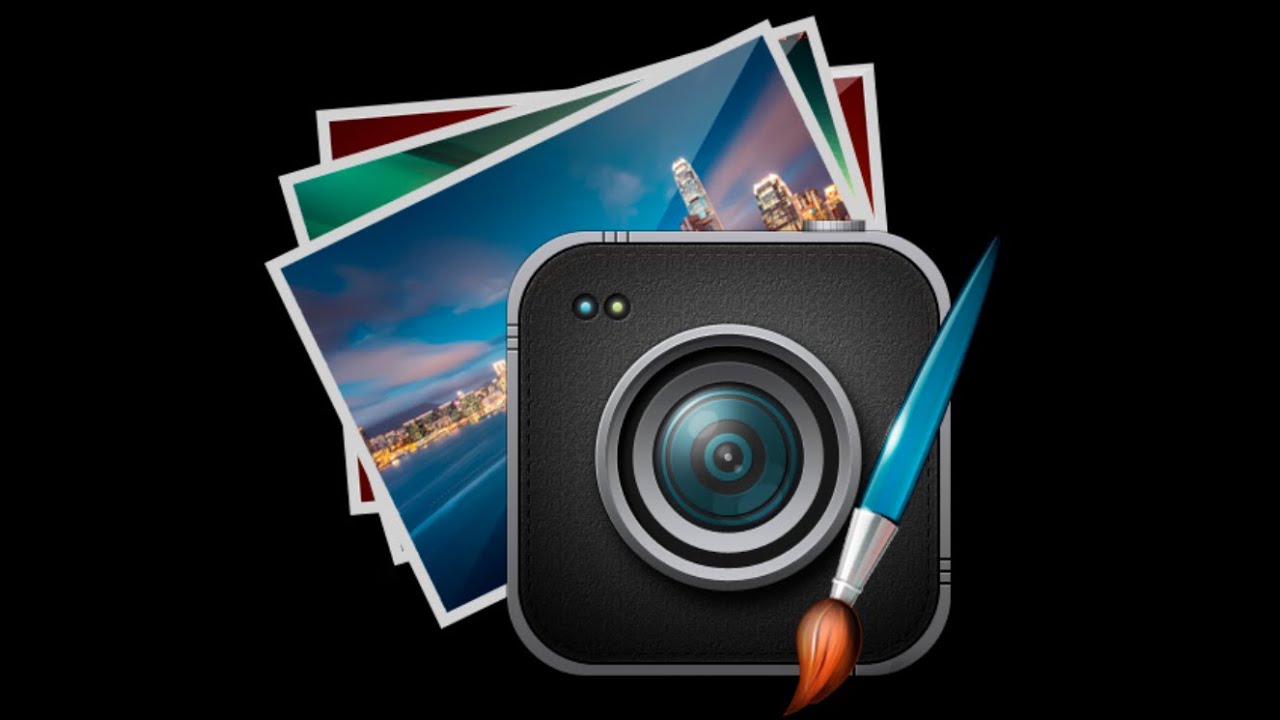 الوحدة الاولى: معالجة الصور المتقدمة
الدرس الاول :أساسيات تحرير الصور
إعداد الاستاذة : عبير الغريب
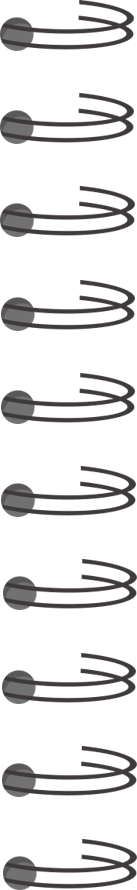 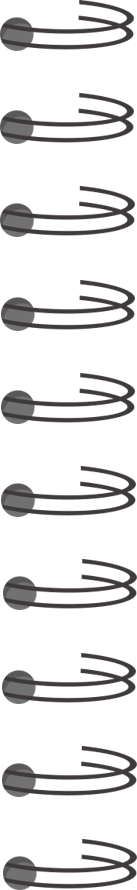 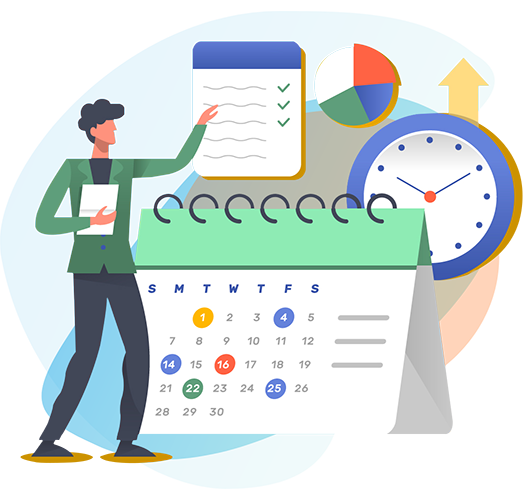 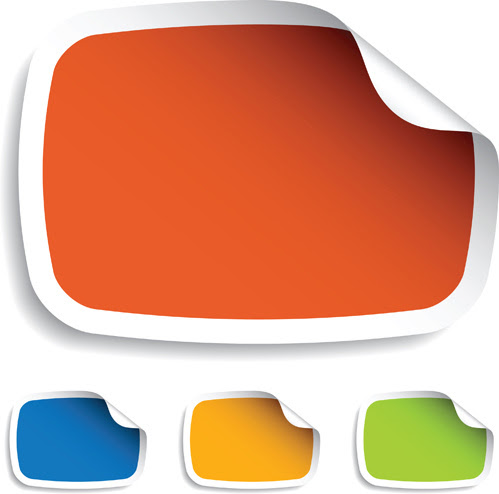 الحضور والغياب
النشيد الوطني
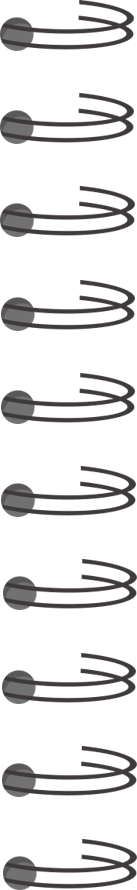 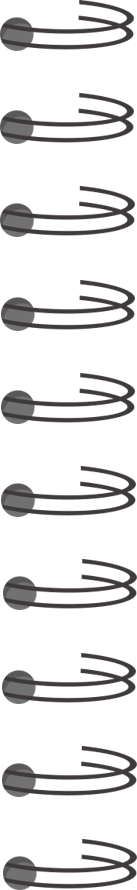 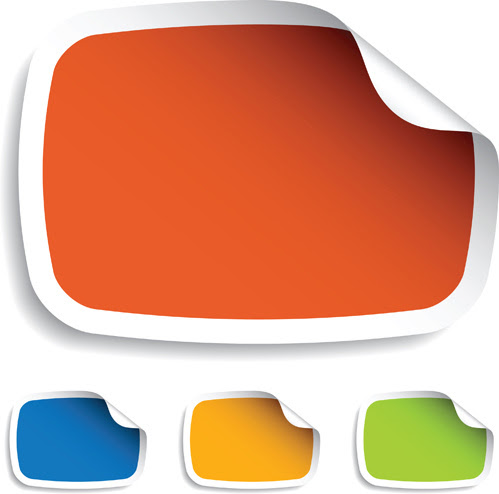 نواتج التعلم
حفظ صورة لاستخدامها في الويب وفي الطباعة.
تحديد جودة الصورة وتغيير حجمها .
حفظ صورة في برنامج جيمب بتنسيق معين .
اجراء تحديد مستطيل .
اجراء تحديد باستخدام أداة التحديد  الحر وأداة التحديد الضبابي.
نسخ ولصق جزء محدد من الصورة ونسخه الى داخل نفس الصورة .
تحريك جزء محدد من الصورة.
استخدام أداة الممحاة في برنامج جيمب .
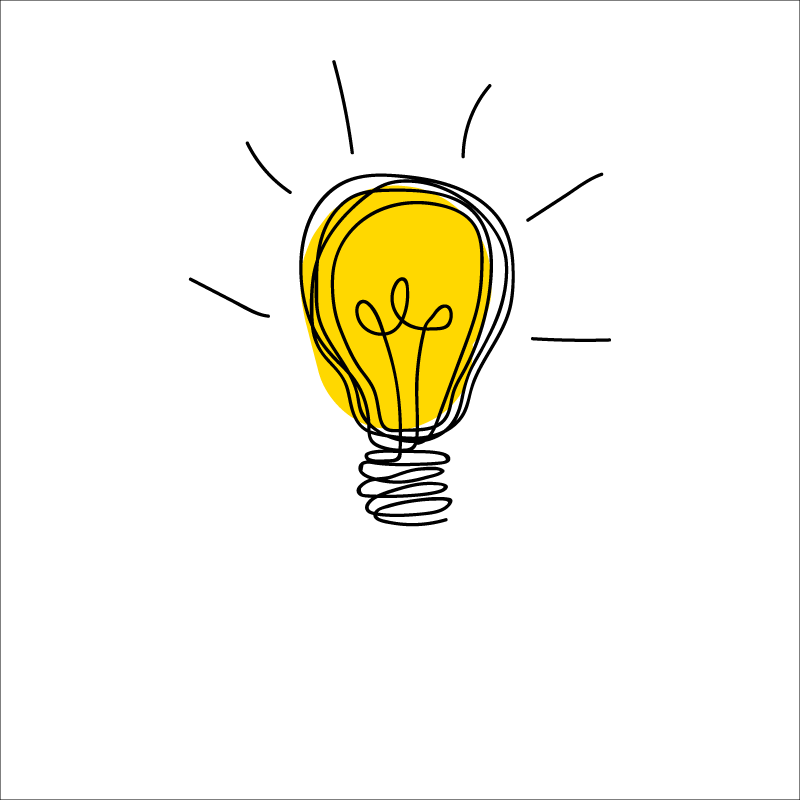 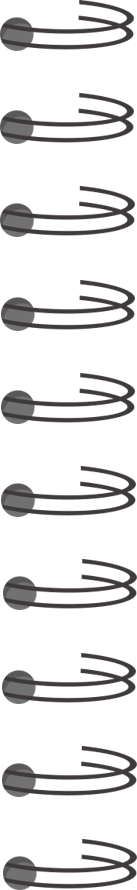 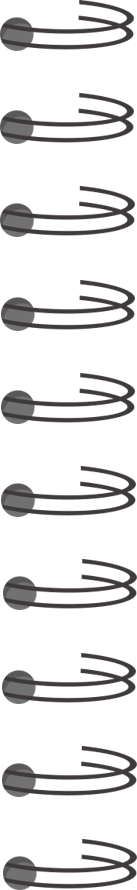 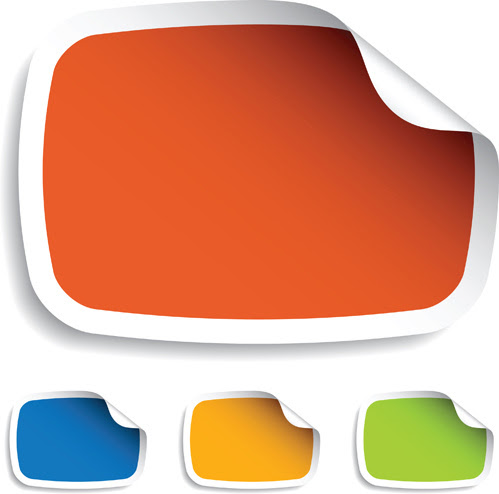 هل سبق لك استخدام أي برامج لتحرير الصور ؟ وماهي  مميزاتها؟
استراتيجية 
النقاش والحوار
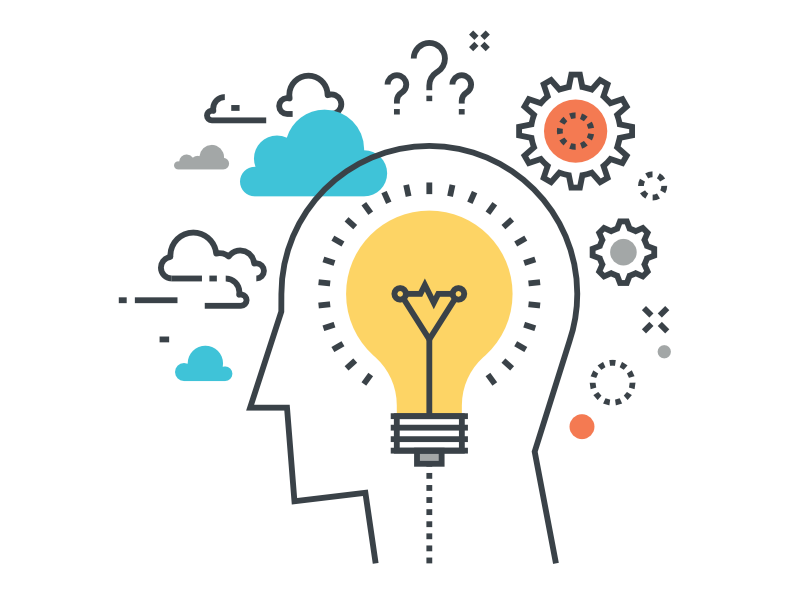 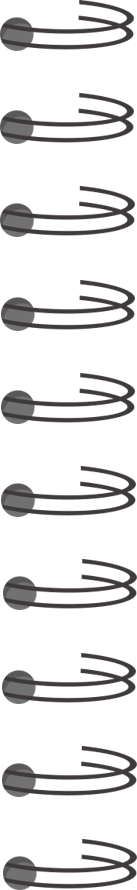 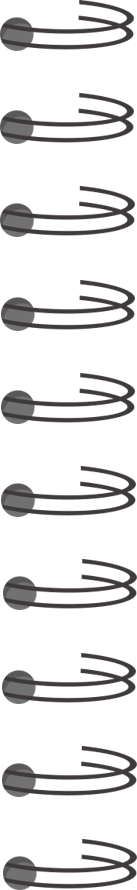 يعد برنامج جيمب ( GIMP ) أحد أقوى البرامج المجانية مفتوحة المصدر لتحرير الصور . يستخدم البرنامج لتنقيح الصور وتحسينها وتطبيق العديد من المرشحات الفنية والتأثيرات , بالإضافة الى إمكانات عديدة أخرى لتحرير الصور .

لتحميل البرنامج على جهازك :
https://www.gimp.org/downloads/
 
ولتحميل الصور المرفقة للبرنامج 
https://drive.google.com/drive/folders/14fqv6Xg-uo2TWeiMSEwhP1eYSajRJmH8?sort=13&direction=a

موقع بديل ومشابه للبرنامج :
https://www.photopea.com/
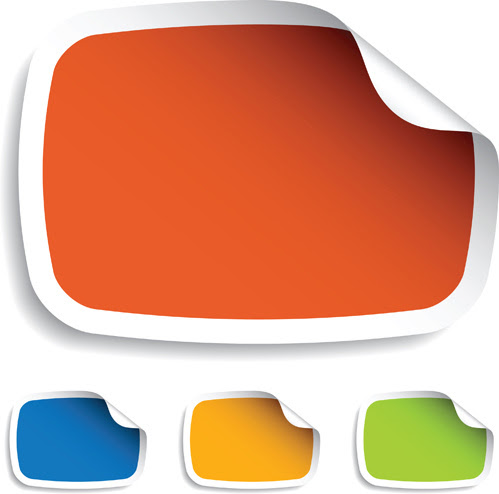 ما هو برنامج 
الجيمب
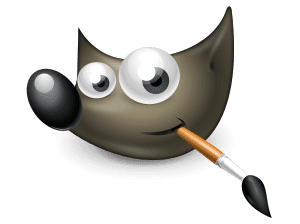 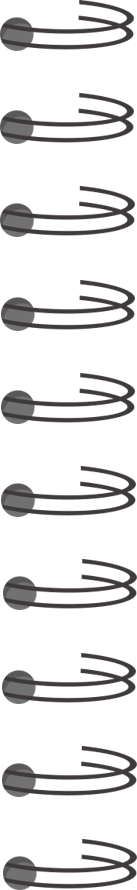 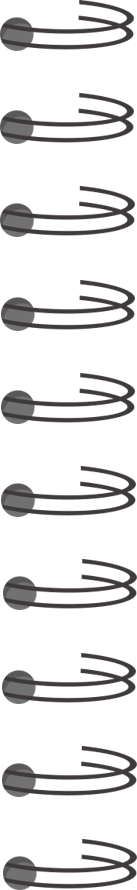 تتكون الصورة الرقمية من نقاط ملونة صغيرة يطلق عليها البكسل (pixel).
عند وضع هذه النقاط ( البكسلات ) جنبا إلى جنب، تتكون الصورة.
يمكن التقاط الصور الرقمية بوسائل متعددة كجهاز الجوال والكاميرا الرقمية وغيرها.
يشغل كل بكسل مساحة تخزينية في جهاز الحاسب، وتحدد أبعاد الصورة وكذلك العمق اللوني الحجم النهائي للصورة على الحاسب.
مصطلح دقة الصورة يشير إلى العدد الإجمالي لوحدات البكسل في الصورة.
يعبر أيضا عن دقة الكاميرا الرقمية التي تقاس بالميغا بكسل  (Megapixels)والتي تساوي مليون بكسل.
في برنامج GIMP لا توجد علاقة للدقة بعدد وحدات البكسل في ملف الصورة، وبالتالي لا تؤثر على حجم الملف.
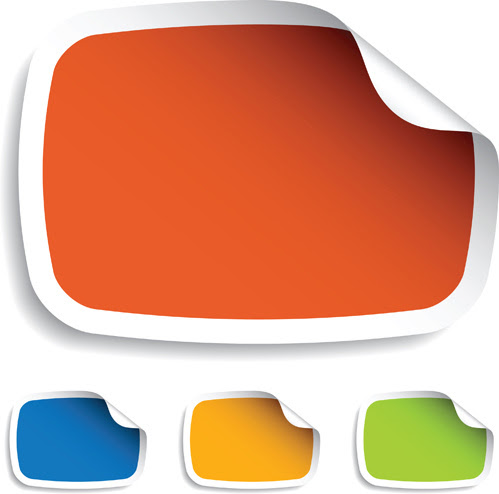 حجم الصورة ودقة الشاشة
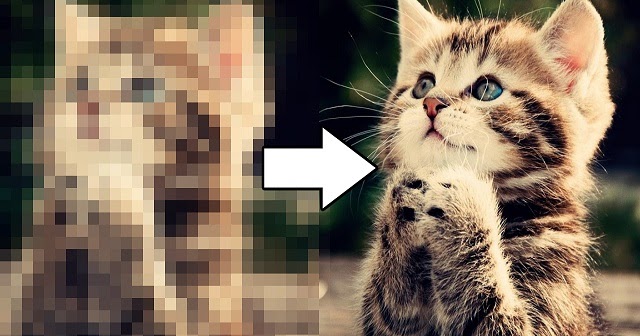 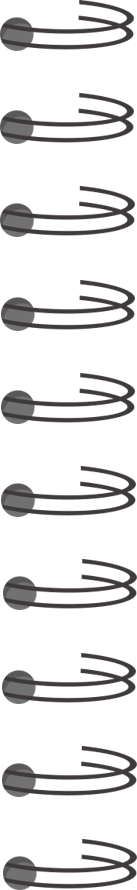 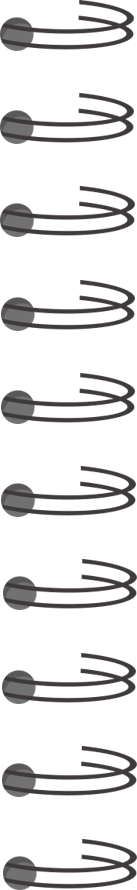 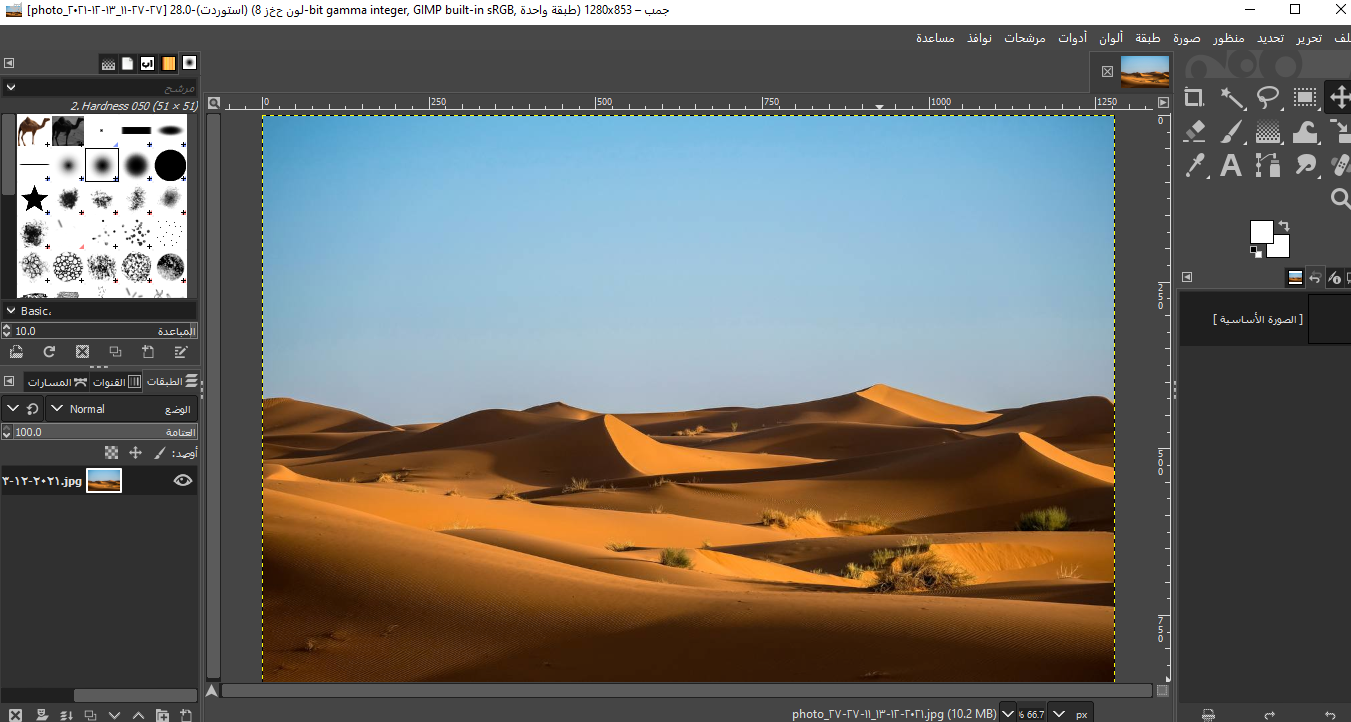 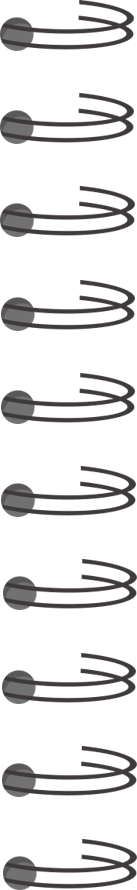 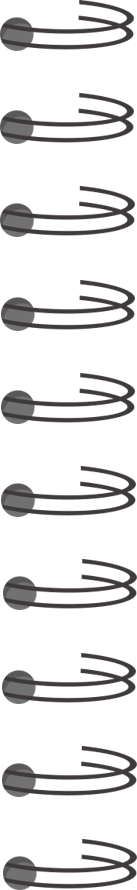 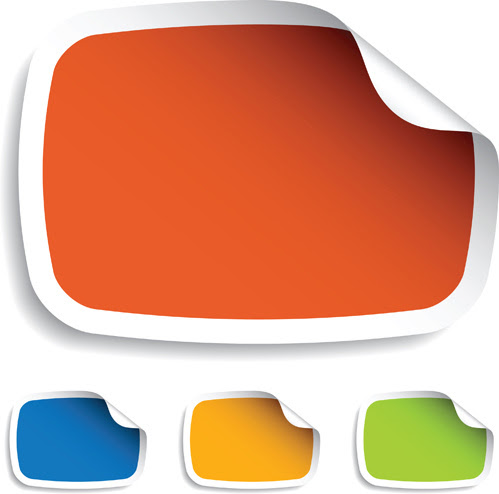 لفتح صورة في برنامج الجيمب
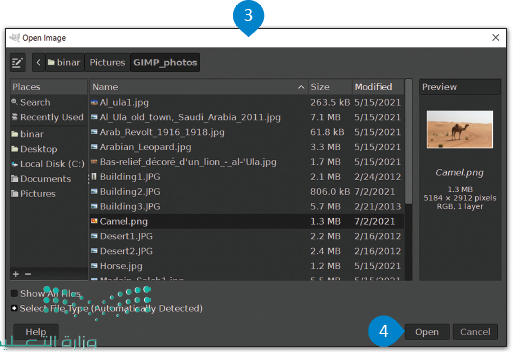 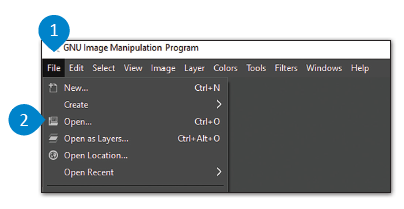 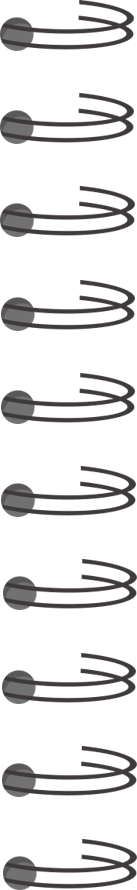 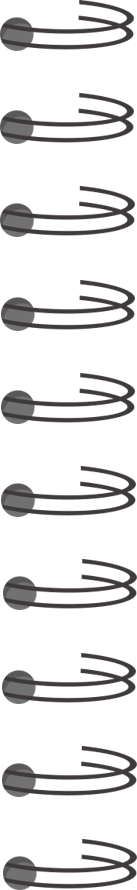 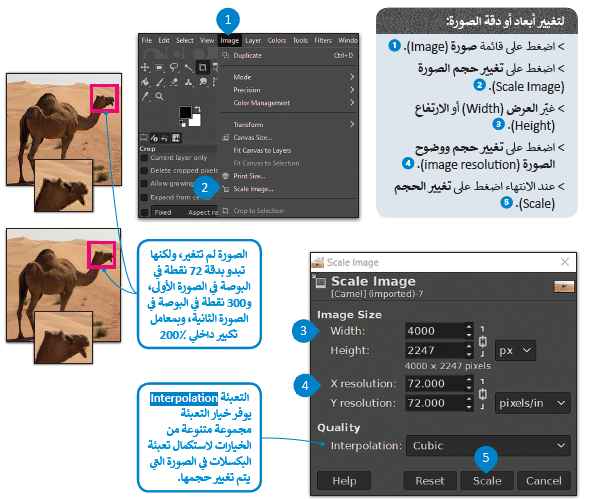 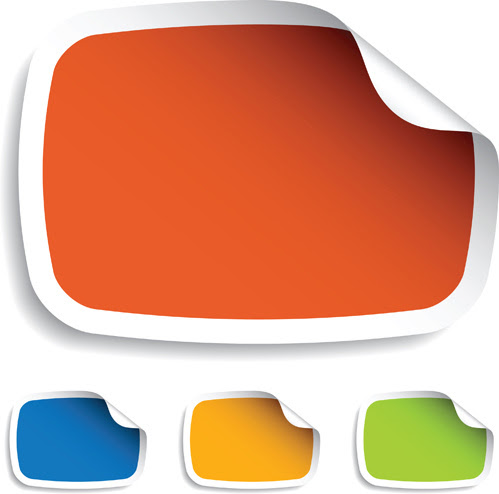 لتغيير ابعاد أو دقة الشاشة
تتكون الصورة من نقاط ملونة صغيرة يطلق عليها البكسل , عند وضع هذا النقاط جنباً الى جنب تتكون الصورة .
ربما سمعت بمصطلح دقة الصورة والذي يشير الى دقة الصورة او دقة الكاميرا الرقمية أو غيرها من الادوات المتعلقة بالصور والفيديو .
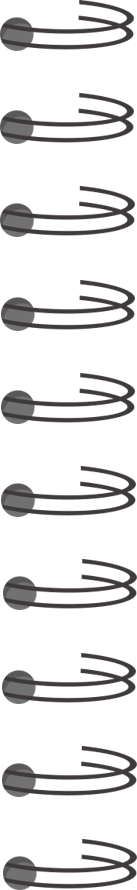 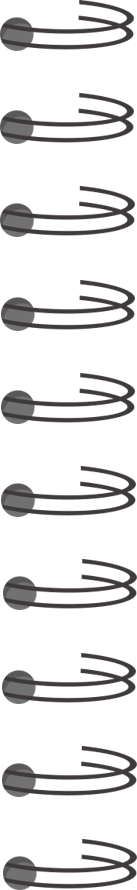 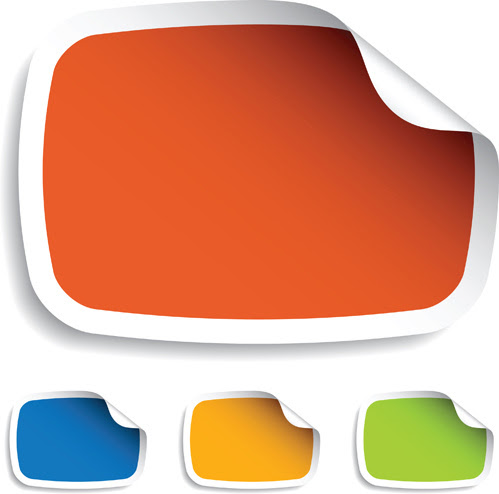 اختيار نظام الألوان
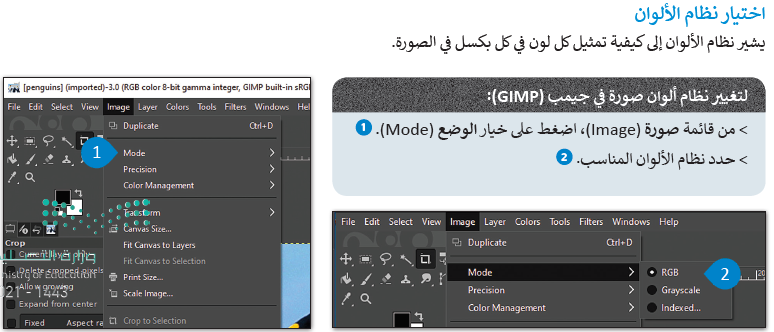 يشير نظام الالوان الى كيفية تمثيل كل لون 
في كل بكسل في الصورة .
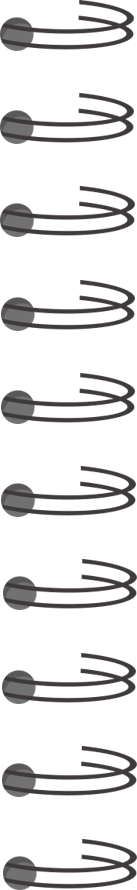 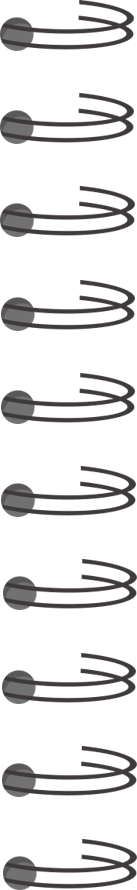 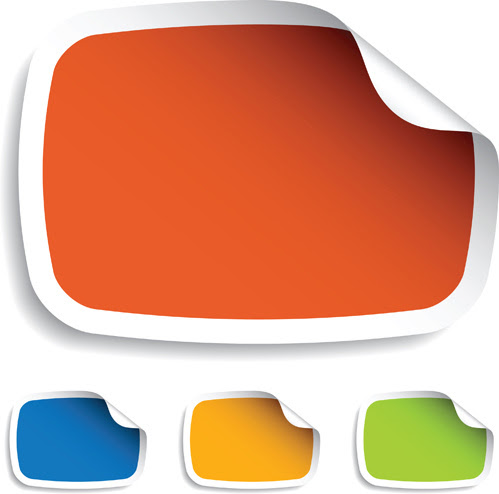 أنظمة الألوان المختلفة للصور
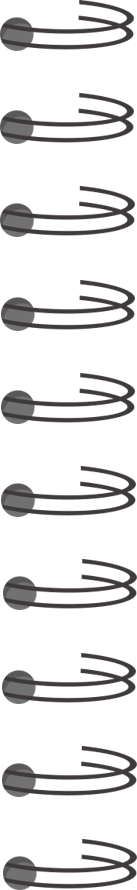 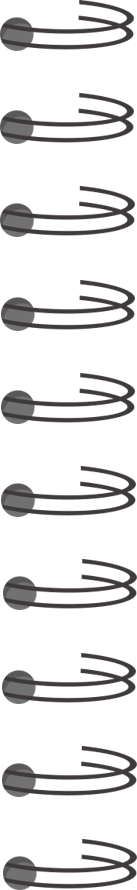 نظام الأحمر و الأخضر و الأزرق RGB|
يستخدم لعرض الصور على شاشة الحاسب بشكل مشابه لطريقة عرضها على شاشة التلفاز , حيث ينبعث الضوء من الشاشة وينشأ كل بكسل من خلال مزج درجات مختلفة من الالوان الاساسية الثلاثة ( الاحمر والاخضر والازرق) ويوفر اكبر نطاق من الالوان المتاحة عند تحرير الصورة في برنامج الجيمب .

نظام السماوي و الأرجواني و الأصفر و الأسود  CMYK|
يعتمد هذا النظام على مزج هذه الالوان الاربعة للحصول على اللون المطلوب في الصورة , وهذه الطريقة تعمل بها الطابعة الخاصة بك فهي تمزج هذه الاحبار بكثافة مختلفة لطباعة صورك على الورق .

نظام التدرج الرمادي:
يستخدم اللون الأبيض والأسود بتدرج لظلال اللون الرمادي, ويتم حفظ به في الويب كملف JPG فتكون اصغر من الصورة الملونة في التخزين.
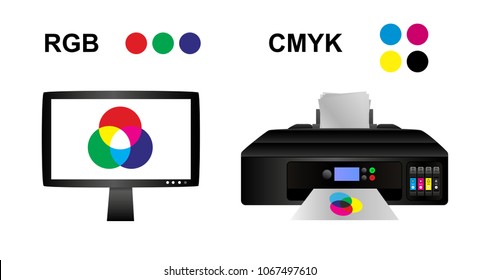 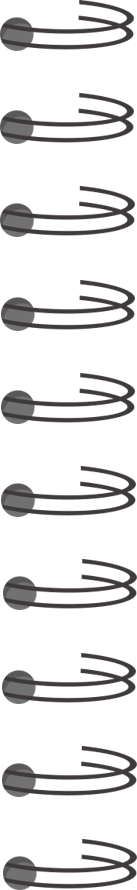 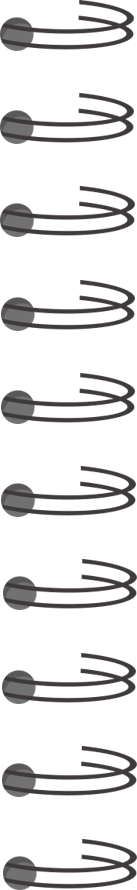 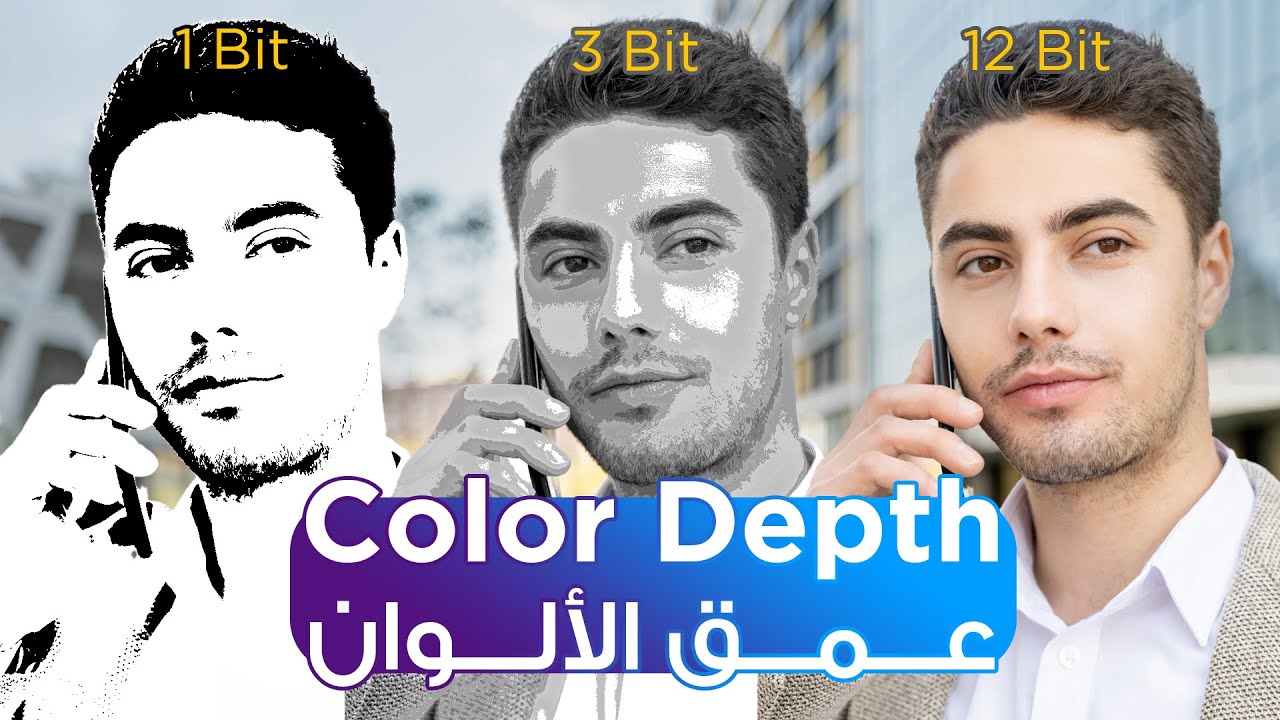 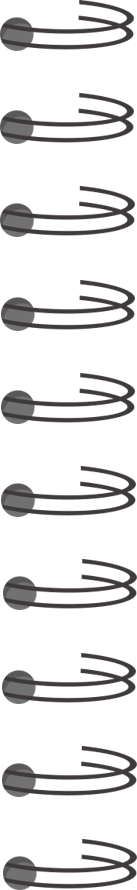 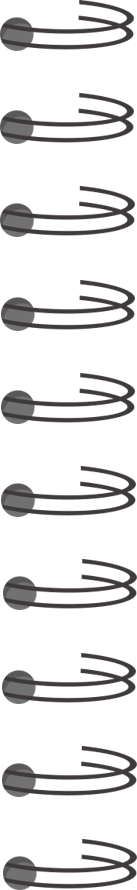 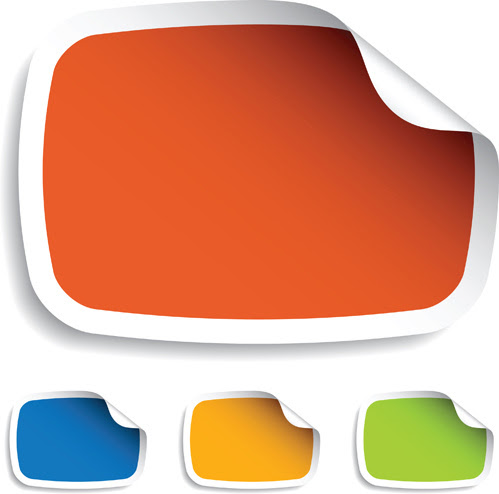 مقارنة بين ملفات أشهر امتدادات الصور
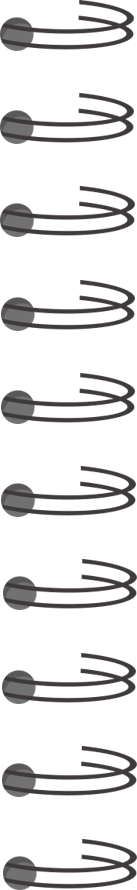 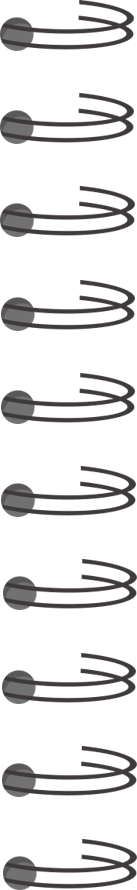 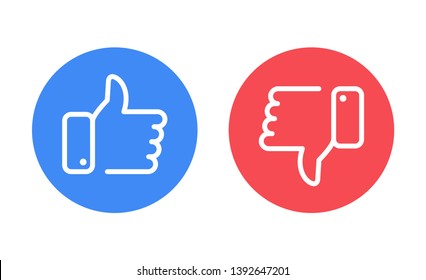 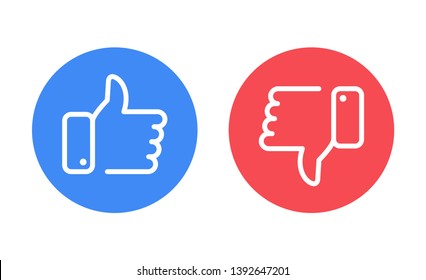 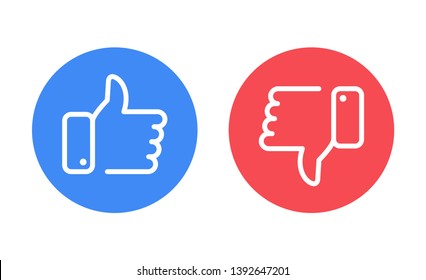 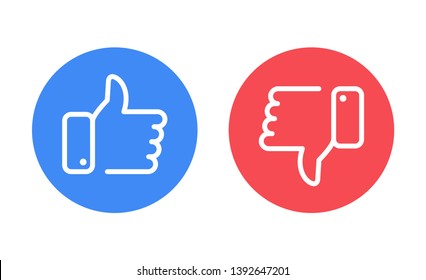 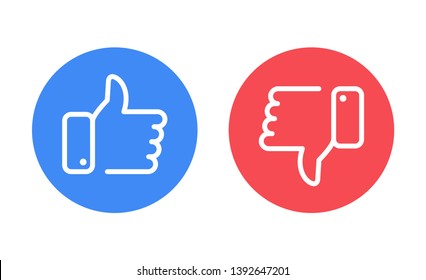 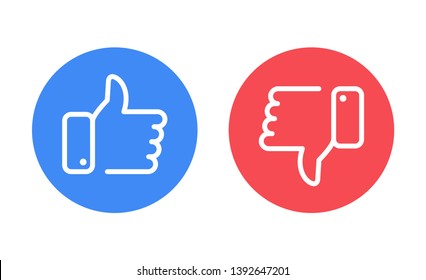 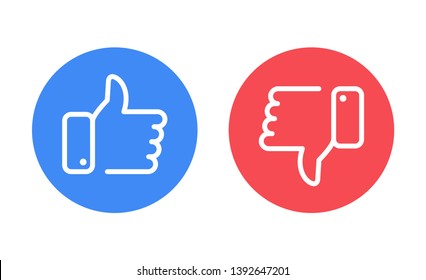 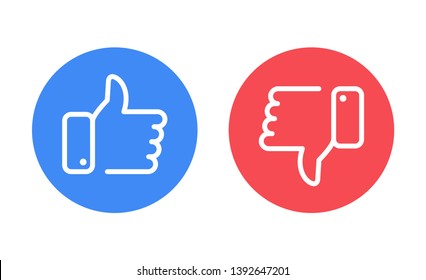 السلبيات
السلبيات
السلبيات
السلبيات
الإيجابيات
الإيجابيات
الإيجابيات
الإيجابيات
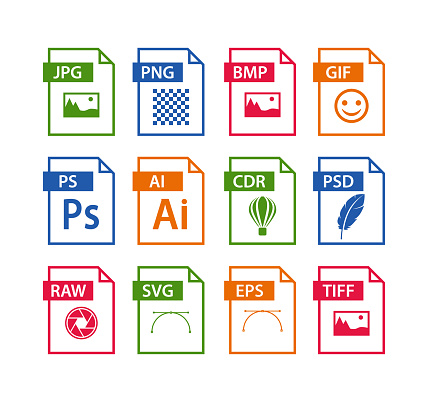 حجم ملف صغير.
متوافق مع الكاميرات الرقمية.
مجموعة ألوان جيدة.
بسبب خوارزمية الضغط، قد تفقد بعض بيانات الصورة.
ليس جيد للنصوص أو الرسوم التوضيحية.
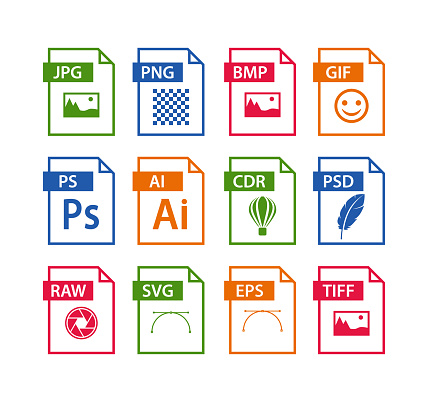 بسبب خوارزمية الضغط، قد تفقد بعض بيانات الصورة.
ليس جيد للنصوص أو الرسوم التوضيحية.
جيد للصور التي تحتوي على نصوص.
يدعم خلفية شفافة للصورة (بدون لون).
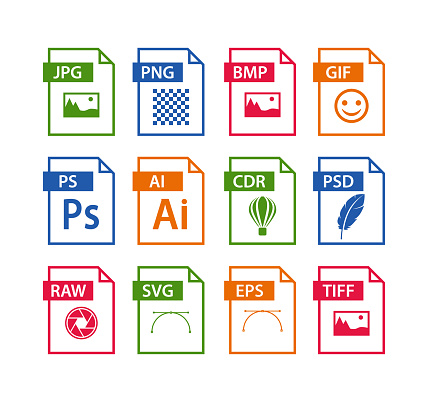 يتستخدم بشكل كبير في منصة ويندوز.
جودة صورة فعالة بعد الضغط. 
 متوافق مع الكاميرات الرقمية.
حجم ملف كبير.
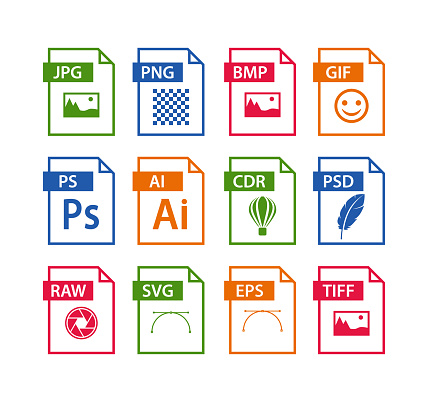 يدعم الرسوم المتحركة.
حجم ملف صغير.
يدعم خلفية شفافة للصور.
يقتصر على 256 لونا.
يدعم ألوان الويب فقط.
لا يدعم الشفافية.
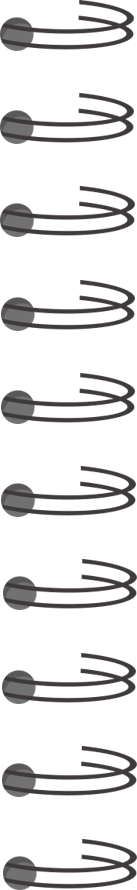 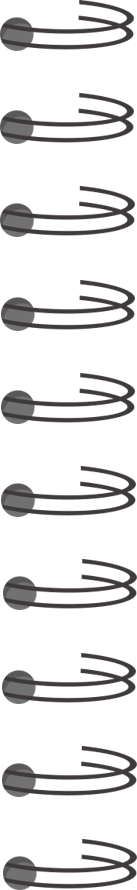 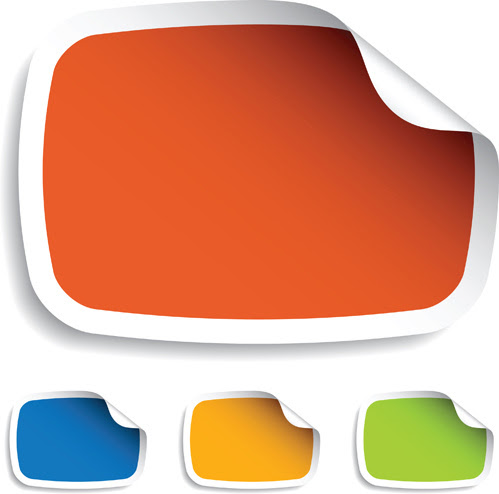 استراتيجية التصفح
تقويم مرحلي 
لعبة القهوة
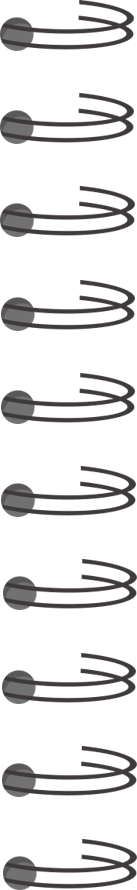 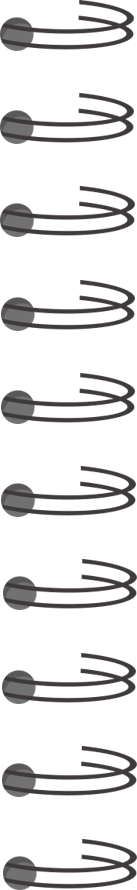 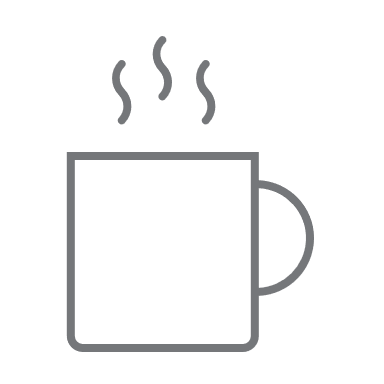 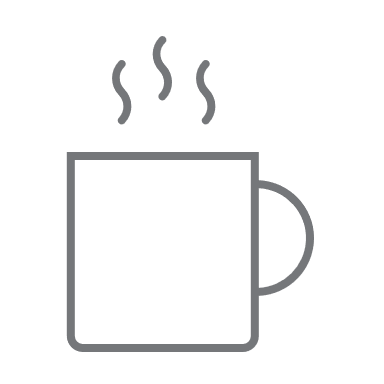 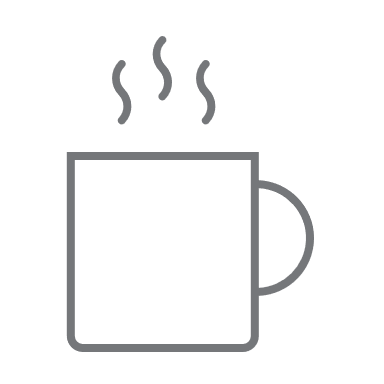 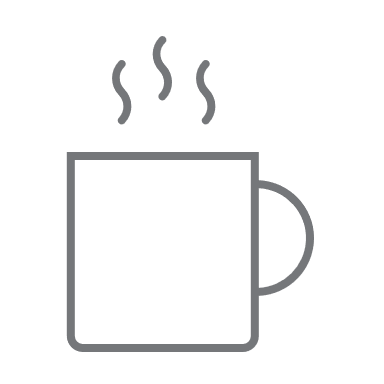 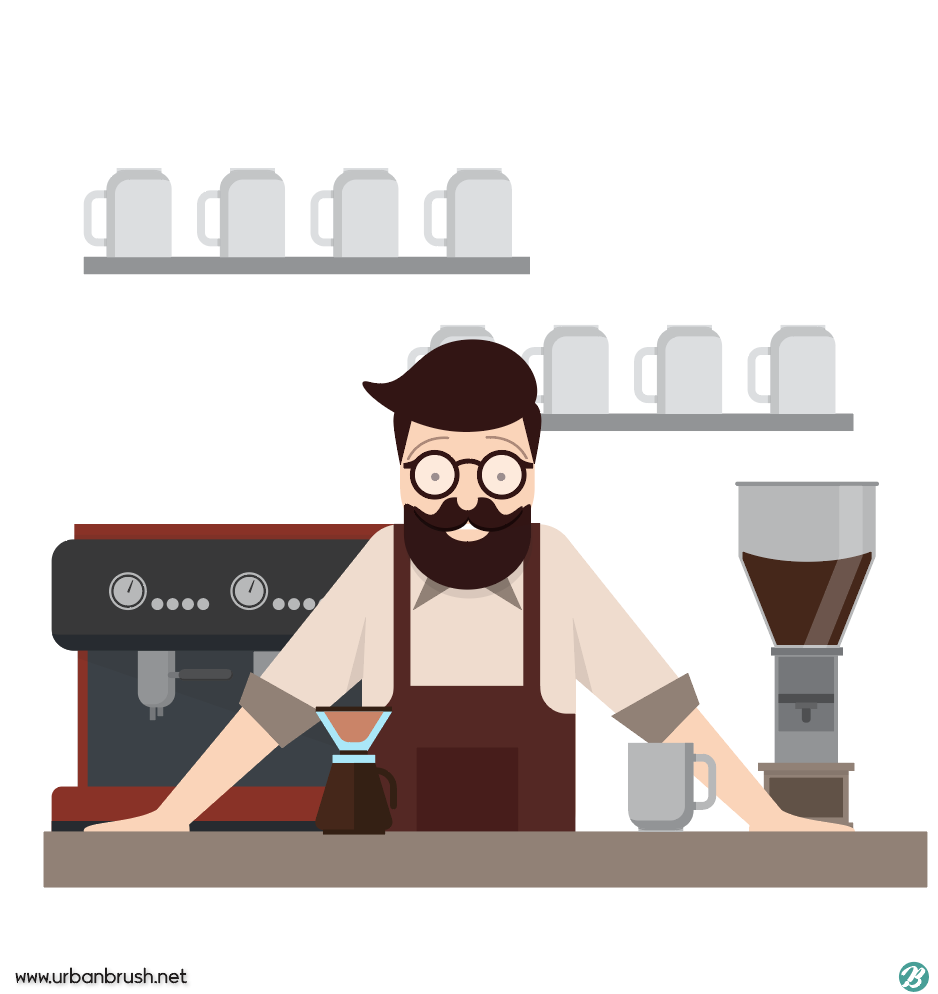 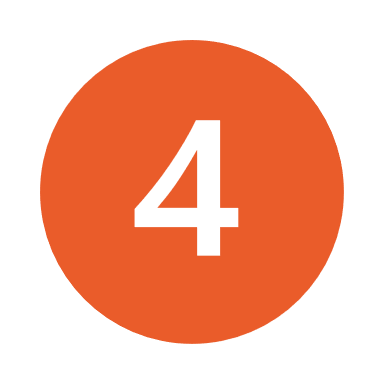 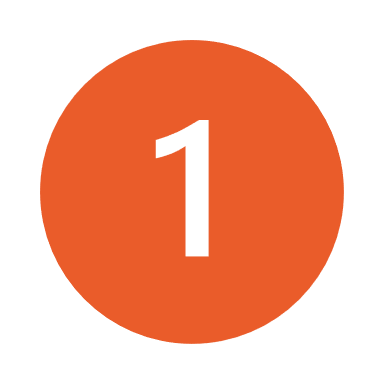 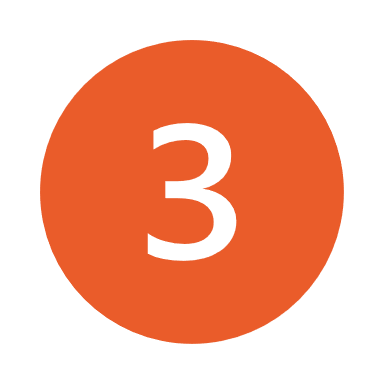 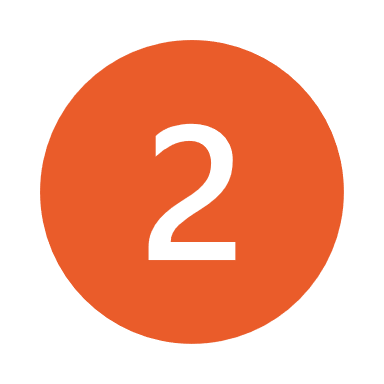 دعم الخلفية الشفافة للصورة من إيجابيات الصور بامتداد 
PNG(  )
في وضع الالوان (RGB)ينشئ كل بكسل لونه عن طريق مزج درجات مختلفة من الالوان الاساسية (  )
كلما زادت الدقة في الصورة المطبوعة زادت كثافة وحدات البكسل (  )
يوفر نظام  الالوان (CMYK) لصورة في برنامج الجيمب أكبر نطاق من الالوان (  )
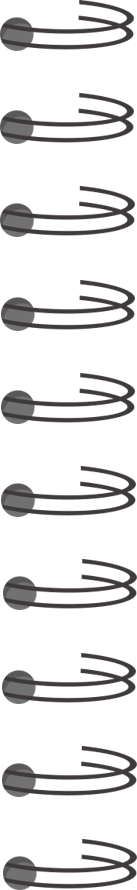 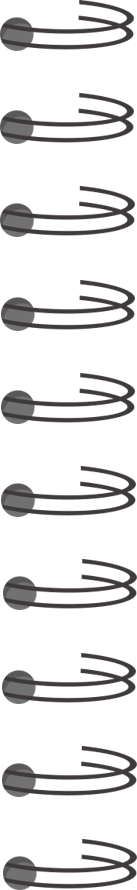 ما لفرق بين حفظ الصورة و تصدير الصورة ؟
حفظ الصورة
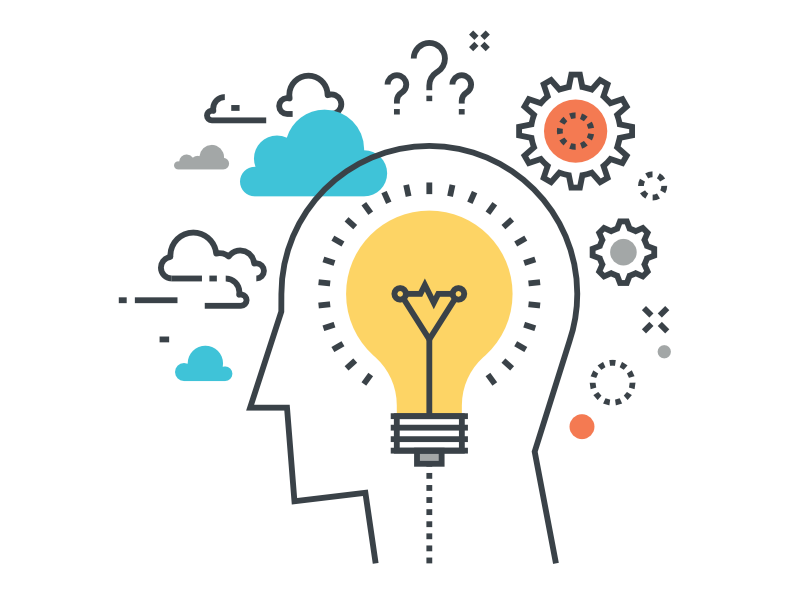 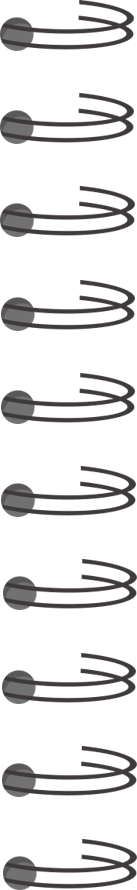 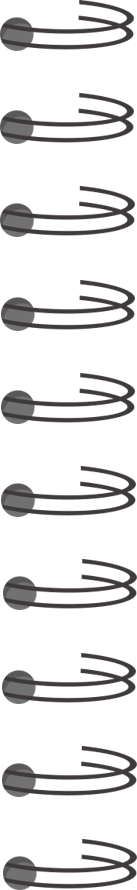 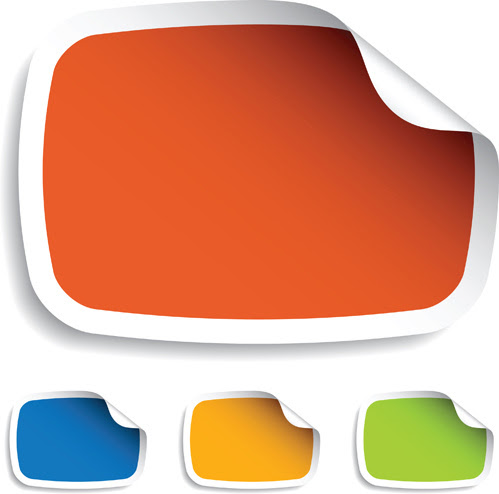 عند تحريرك لصورة باستخدام الجيمب يمكنك حفظ مشروعك لفتحة لاحقاً وإكمال عملك , يحفظ جيمب صورك بتنسيق XCF.
حفظ الصورة
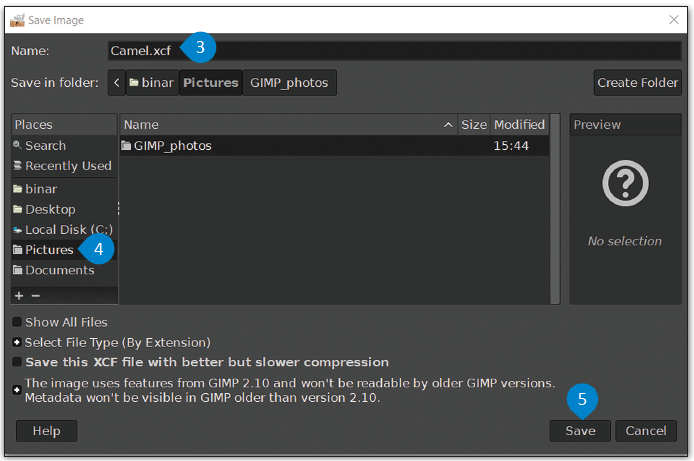 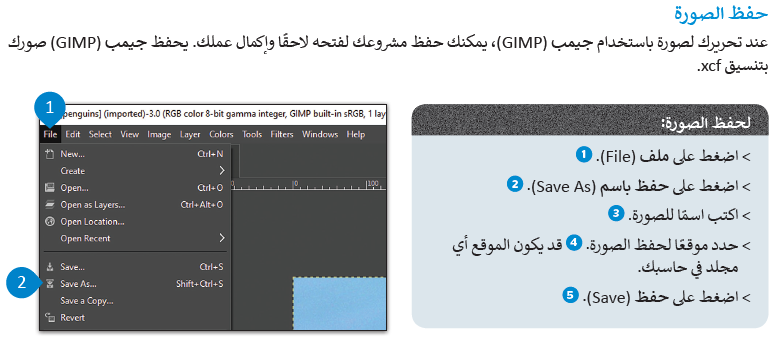 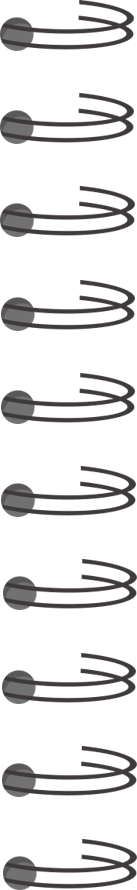 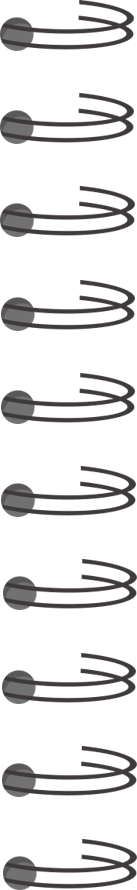 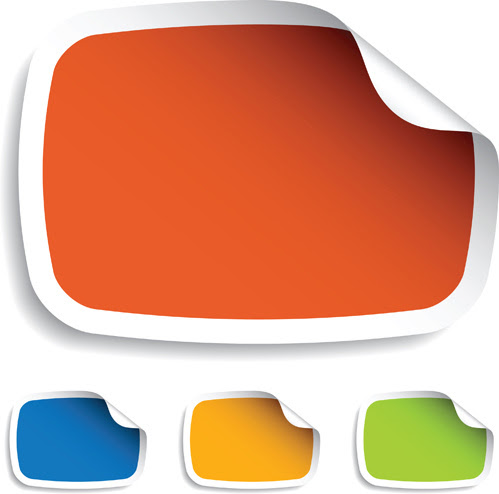 تستخدم الصور الرقمية عادة في مواقع الويب ووسائل التواصل الاجتماعي , وترفق برسائل البريد الإلكتروني , من المهم حفظ الصورة بحجم صغير ليتم تحميلها وتنزيلها بسرعة .
تصدير صورة
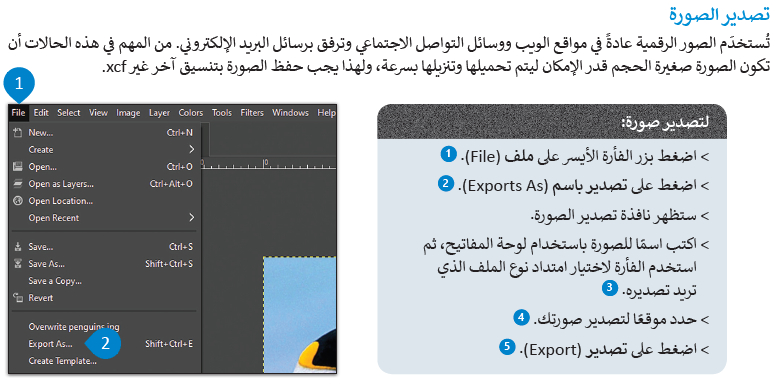 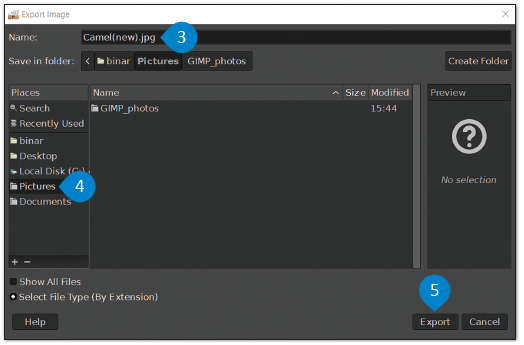 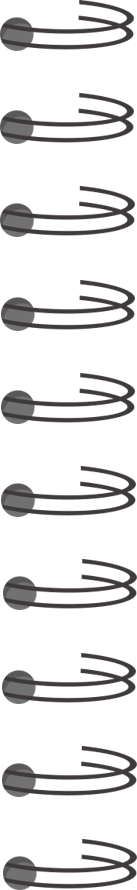 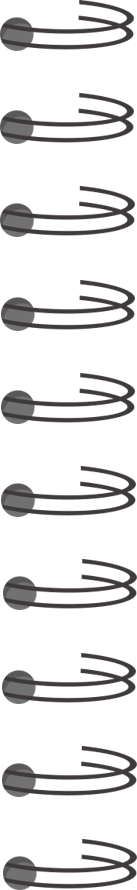 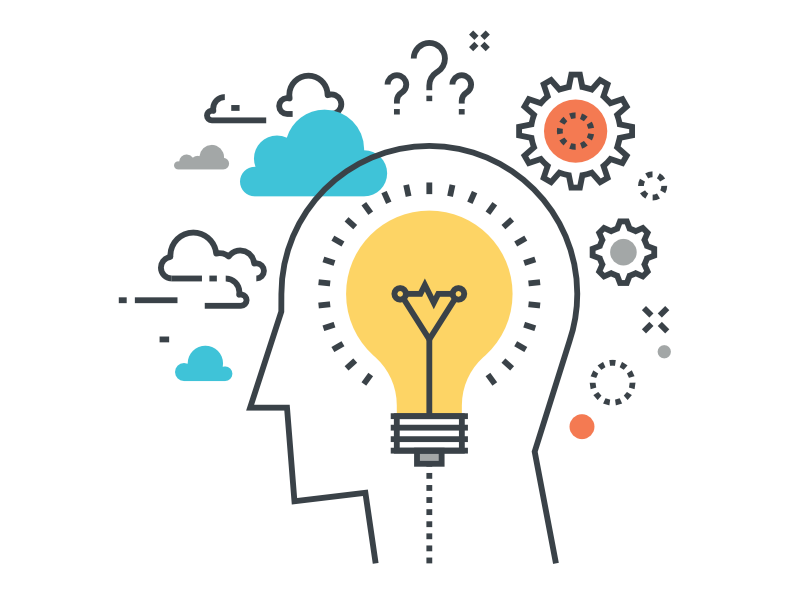 حفظ الصورة
هل تستطيعين أن توضحين الفرق بين
أداة  التحديد على شكل مستطيل 
و أداة التحديد الحر؟
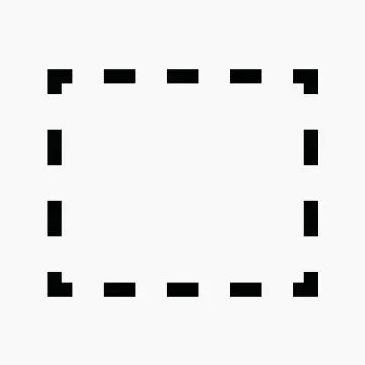 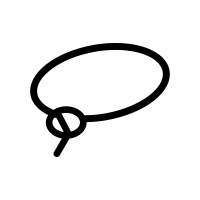 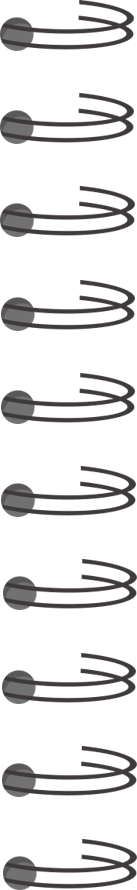 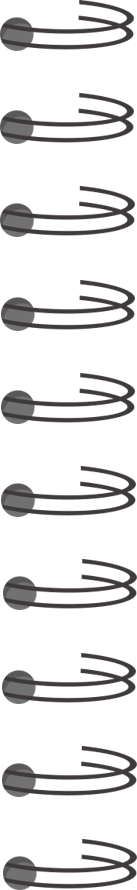 قد ترغب في بعض الاحيان اجراء تغيرات على جزء محدد من صورتك للعمل عليها , سنتعرف على بعض الادوات التي تسمح لك بتحديد أجزاء من صورك في برنامج الجيمب .
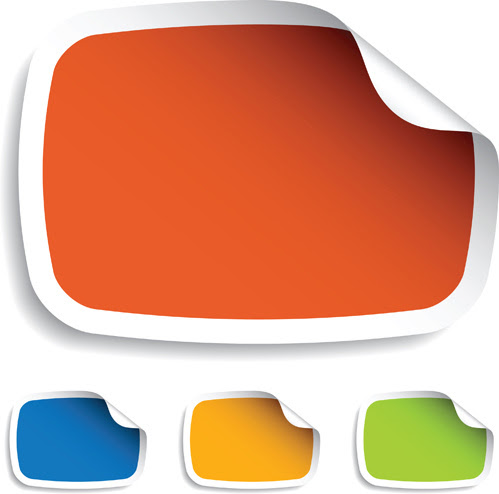 تحديد المستطيل 
وتحديد الحر
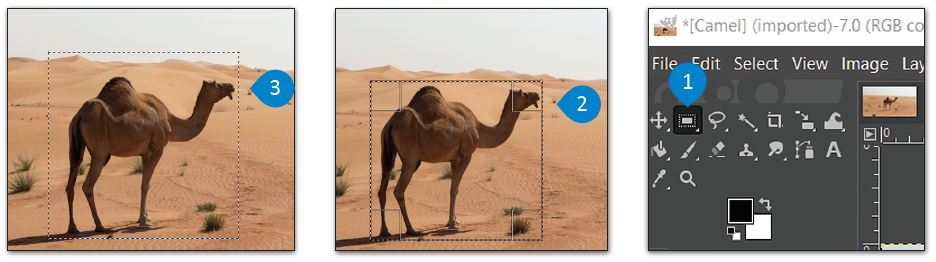 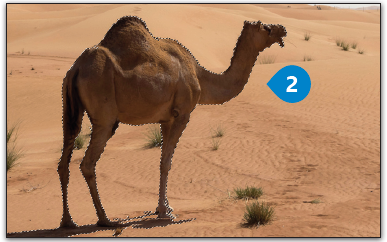 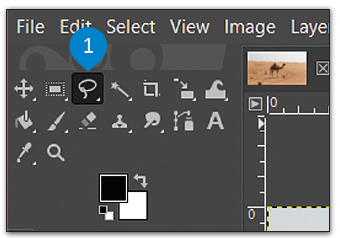 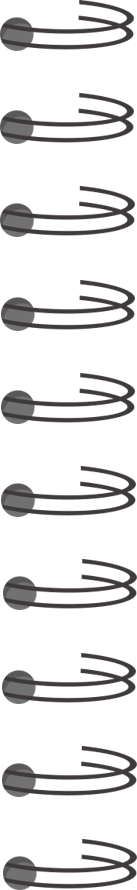 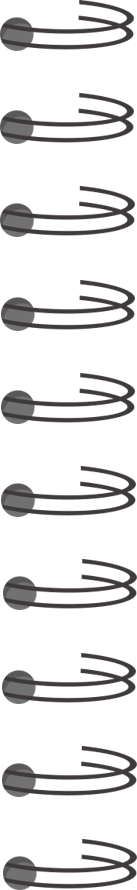 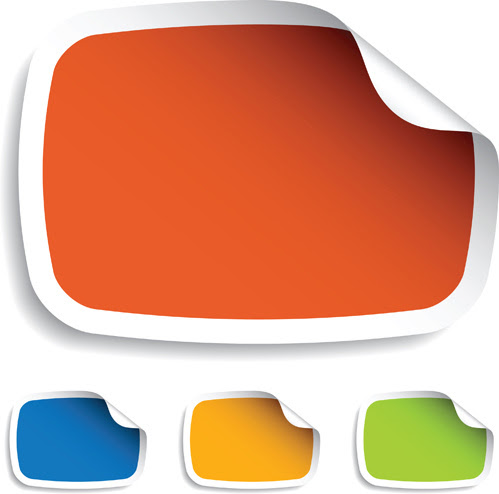 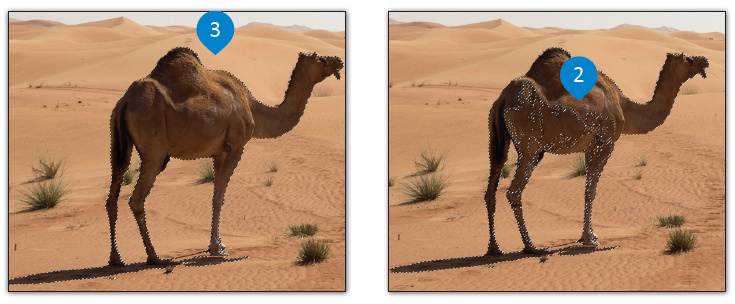 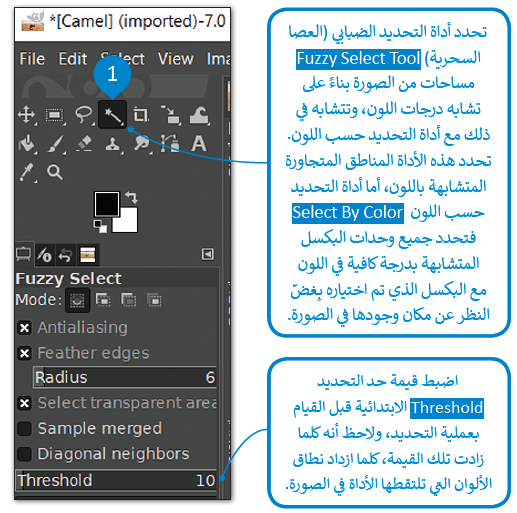 التحديد الضبابي
(العصا السحرية)
و التحديد باللون
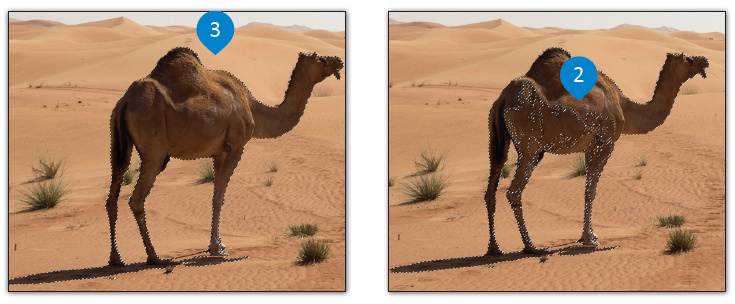 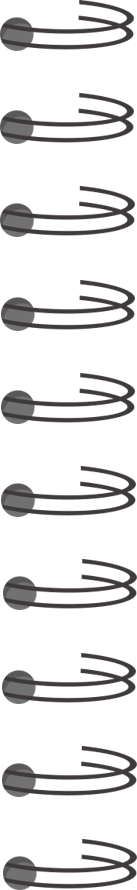 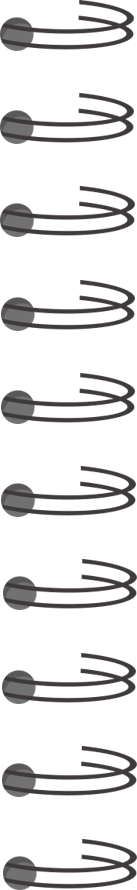 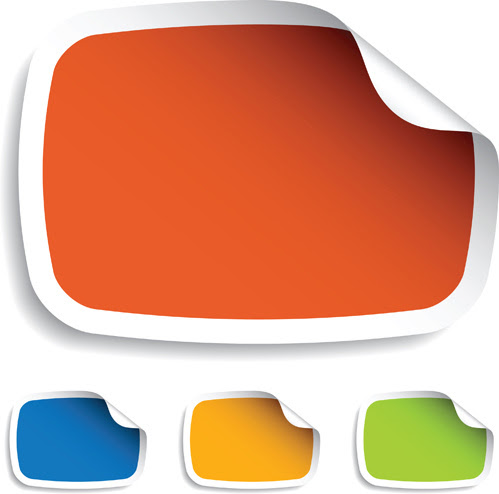 التحديد
نسخ ونقل جزء معين
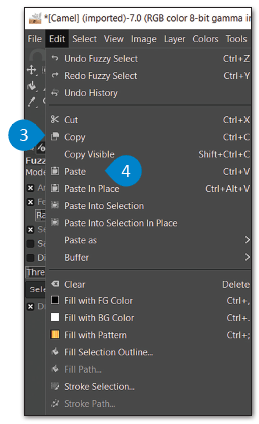 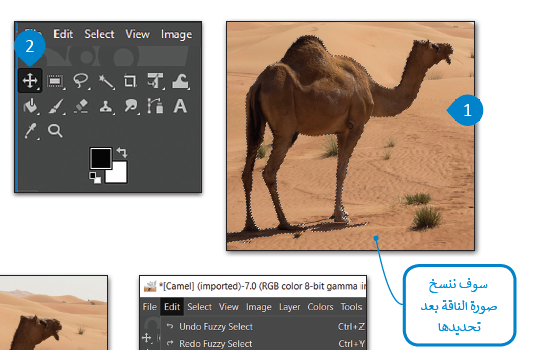 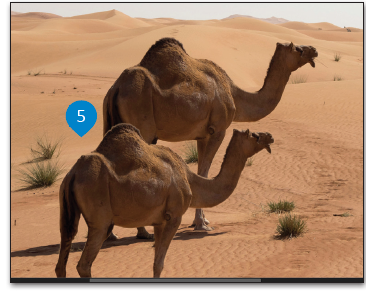 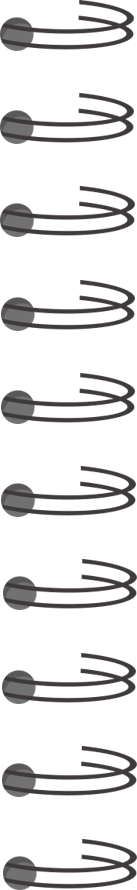 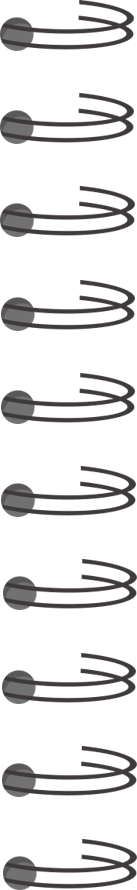 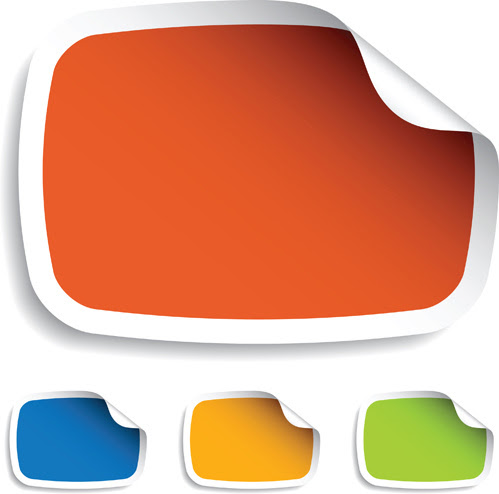 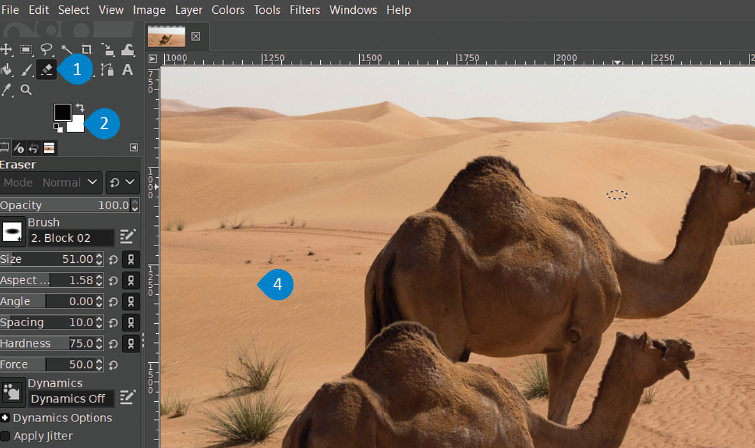 التحديد
الممحاة
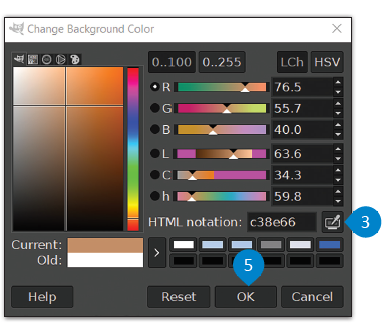 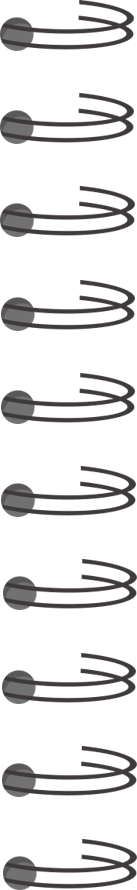 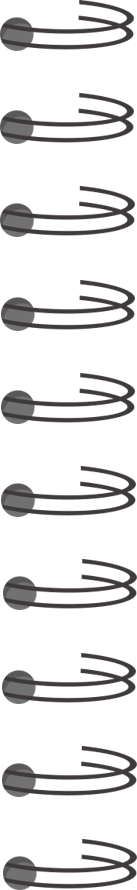 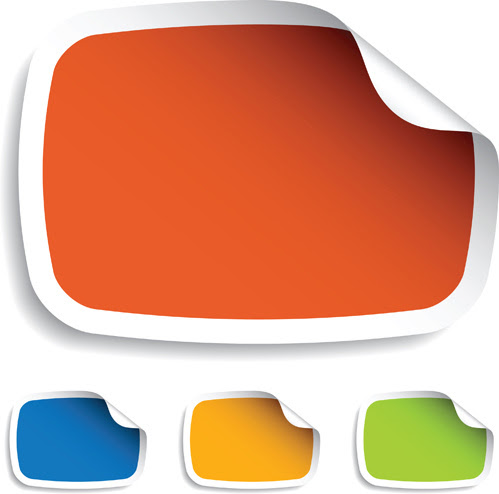 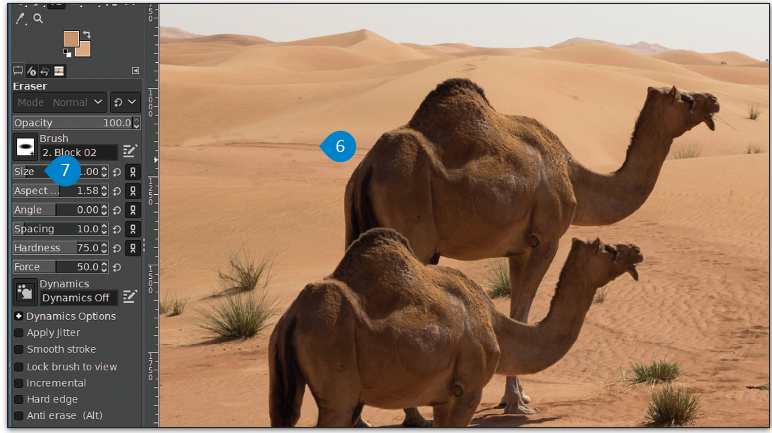 التحديد
الممحاة
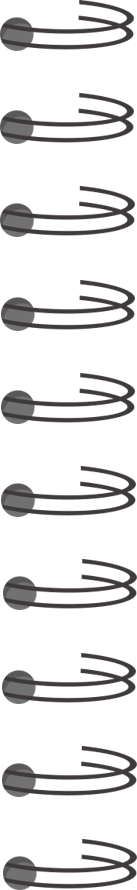 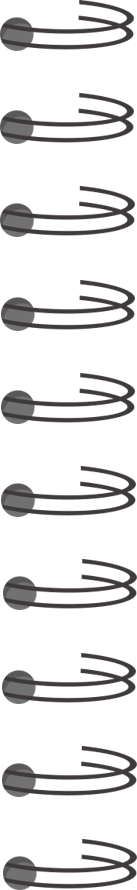 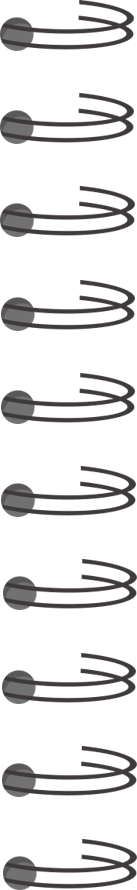 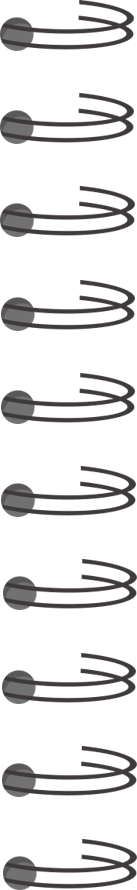 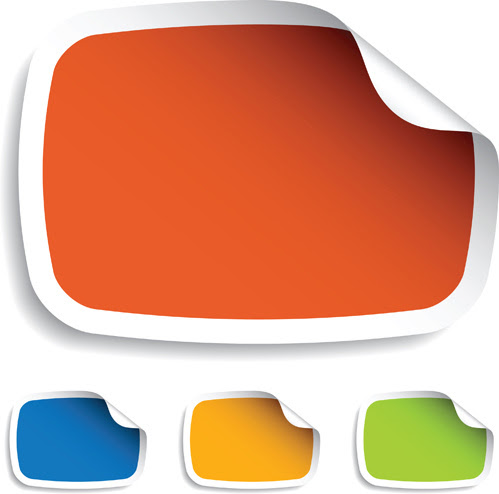 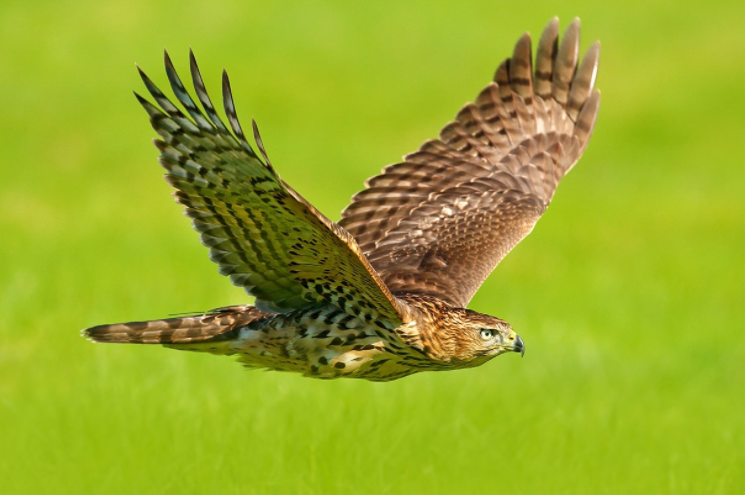 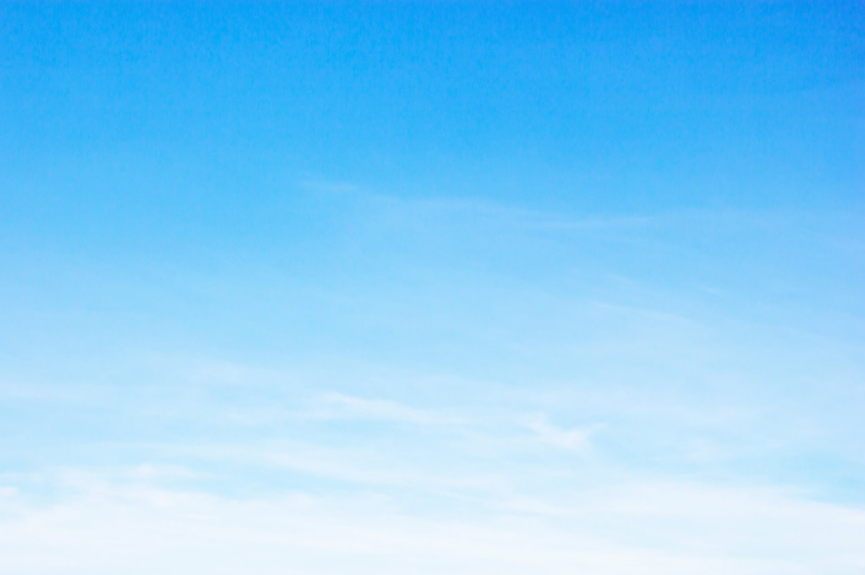 التحديد
تقويم ختامي
https://www.dteensnet.com/photos/sky.jpg
https://www.dteensnet.com/photos/falcon.jpg
حددي صورة الصقر من الصورة الأولى بعناية ,ثم قومي باستنساخ التحديد عدة مرات في الصورة الثانية لتبدو النتيجة على هذا الشكل .
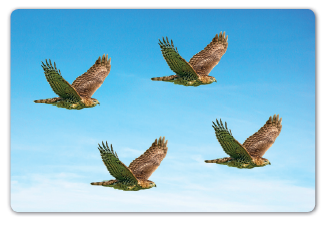 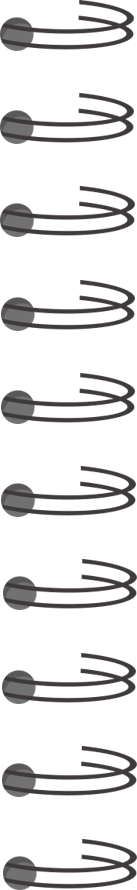 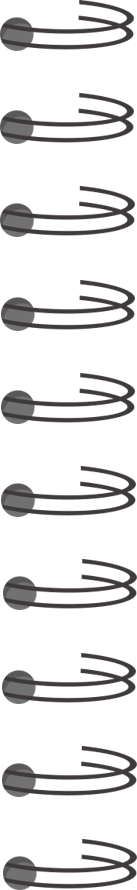 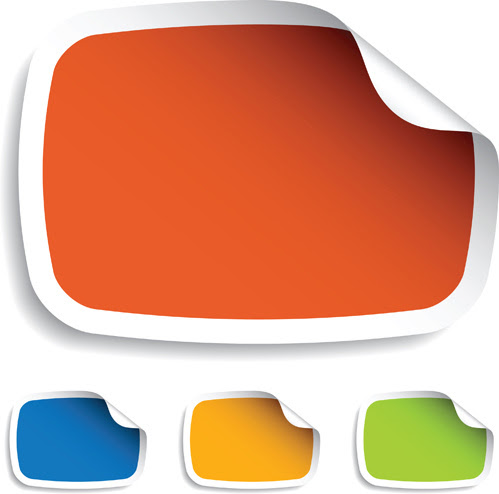 التحفيز وتقدير
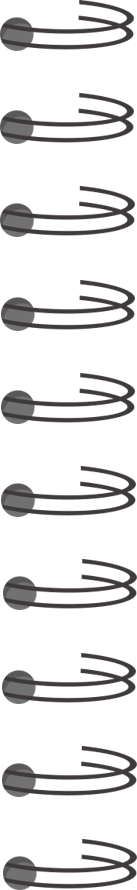 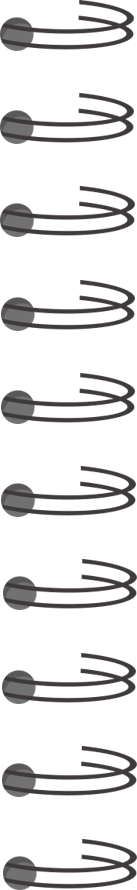 يعد أحد أقوى البرامج المجانية المفتوحة المصدر لتحرير الصور :
GIMP
Photoshop
Pencil2D
CorelDraw
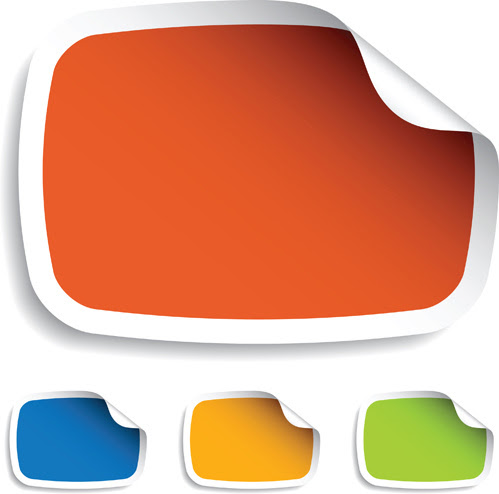 الواجب
أي مما يلي لا يعد من إيجابيات الصور بامتداد JPEG :
حجم ملف صغير 
متوافق مع الكاميرات الرقمية
مجموعة ألوان جيدة 
ليس جيد للنصوص أو الرسوم التوضيحية
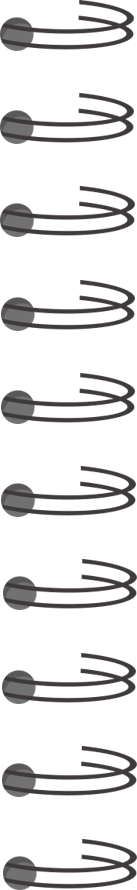 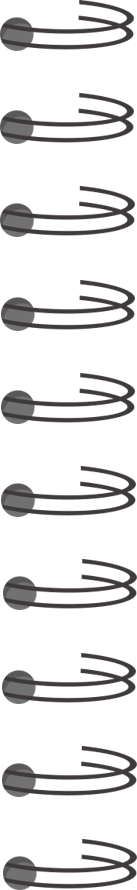 تم بحمد الله 
شكراً لحسن المتابعة والمشاركة